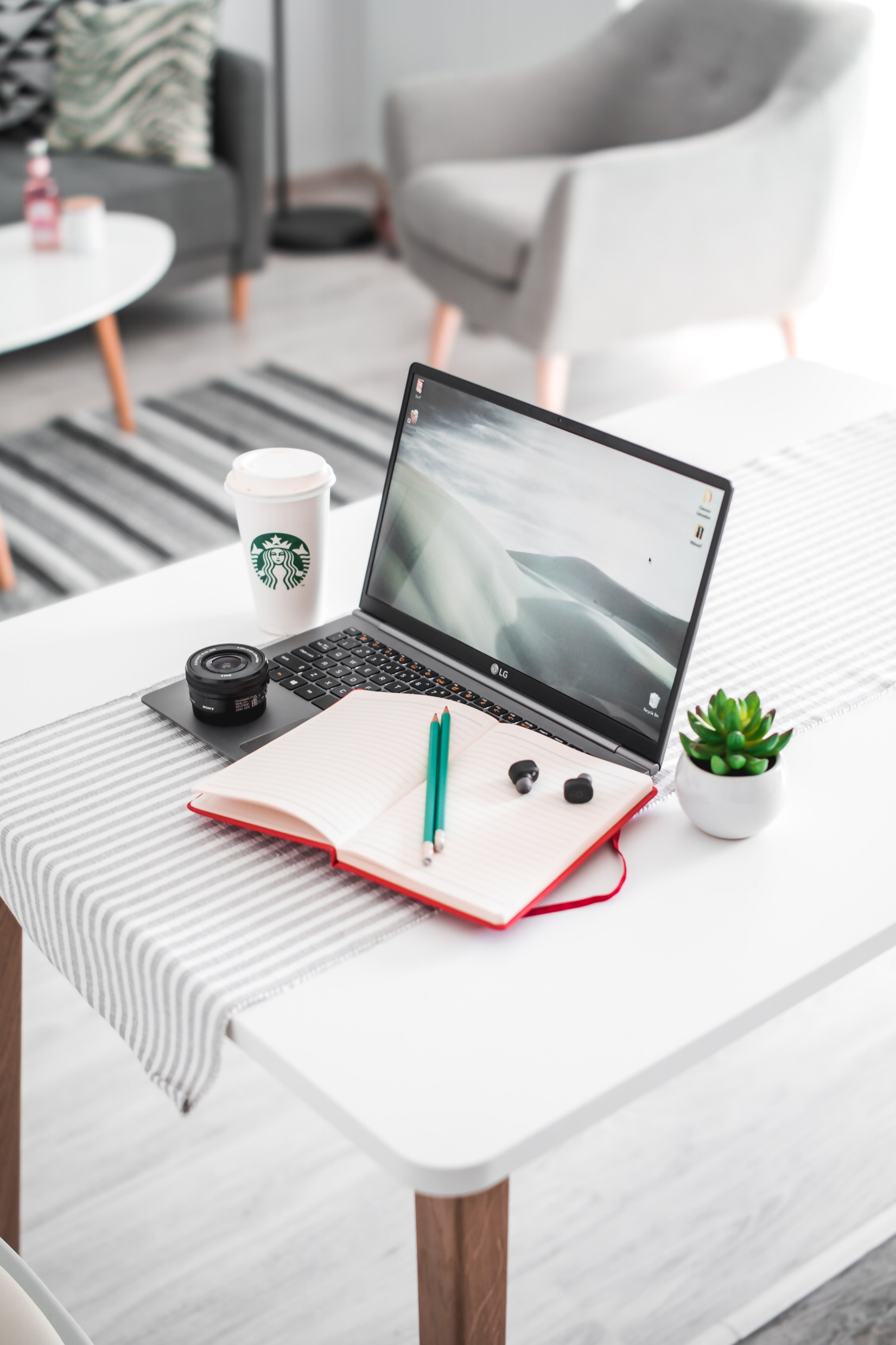 MELISA
DESIGNEUSE
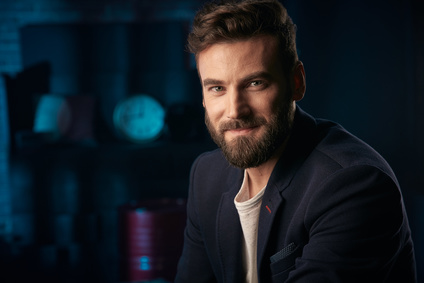 Graphiste créatif – 15 ans d’expérience
CONTACT
PROFIL
Mob : +33 6 01 02 03 04
17 rue de la Réussite75012 Paris
monemail@mail.com
Linkedin.com/add
Graphiste créatif et passionné avec plus de 15 ans d'expérience dans le design graphique. Spécialisé dans la création de marques, de supports visuels pour des campagnes publicitaires et de design d'interfaces utilisateur. Solide expérience dans la gestion de projets, la supervision d'équipes créatives et la coordination avec les clients pour garantir leur satisfaction.
LOGICIELS
FORMATION
Photoshop
Illustrator
InDesign
Sketch
Figma
Mockup Editor
2000 – 2004
DIPLÔME EN DESIGN GRAPHIQUEÉcole Nationale Supérieure des Arts Décoratifs

Cours en théorie du design, typographie, illustration, infographie et création de marques
Projets pratiques en conception de logos, supports de marketing, design éditorial et conception d'interfaces utilisateur
EXPERIENCES
AGENCE XYZ – GRAPHISTE SENIOR
COMPETENCES
2015 - AUJ
2008 - 2015
2005 - 2008
Conception et création de supports visuels pour des campagnes publicitaires pour des marques telles que Coca-Cola, Nike et L'Oréal
Supervision d'équipes créatives pour garantir la qualité et la cohérence de tous les projets
Gestion de projets et coordination avec les clients pour garantir leur satisfaction
Conception de marques, de logos et de supports visuels pour des entreprises en démarrage et des PME
Conception et développement de sites web pour des clients en ligne
Supervision de projets et coordination avec les clients pour garantir leur satisfaction
Conception de marques et de logos pour des startups et des PME dans diverses industries
Conception de supports visuels pour des événements et des conférences, y compris des affiches, des brochures et des présentations
Coordination avec les clients pour garantir leur satisfaction
Capacité à gérer et à superviser des projets créatifs, des équipes et des clients
Aptitude à créer des designs innovants et créatifs en fonction des besoins et des exigences du client
Capacité à travailler sous pression et à respecter les délais de livraison
Excellentes compétences en communication et en présentation de projets
CREATIVE – GRAPHISTE SENIOR
GRAPHISTE INDEPENDANT
Cher(e) Candidat(e)

Merci d'avoir téléchargé ce modèle sur notre site. Nous espérons qu'il vous aidera à mettre en valeur votre CV.

---------------------------------------------------------------------------------------

Besoin de conseils pour rédiger votre CV ou vous préparer pour l’entretien d’embauche ? Consultez nos articles :

- Le titre du CV : guide pratique + 30 exemples
- Comment mettre en valeur son expérience professionnelle ?
- Rédiger une accroche de CV percutante + 9 exemples
- Les 7 points clés d'un CV réussi
- Personnalisez votre CV avec des icônes gratuites
- Bien préparer son entretien 

Nous proposons également plusieurs centaines d'exemples de lettres de motivation classées par métier et des modèles pour les mettre en forme.

- 1200 exemples de lettres de motivation 
- Les modèles de courrier
- Tous nos conseils pour rédiger une lettre efficace 


Nous vous souhaitons bonne chance dans vos recherches et vos entretiens  


Enfin, rappelez-vous qu'une bonne candidature est une candidature personnalisée ! Prenez donc le temps de la rédiger avec soin car elle décrit votre parcours professionnel et votre personnalité. 








----------------
Copyright : Les contenus diffusés sur notre site (modèles de CV, modèles de lettre, articles ...) sont la propriété de creeruncv.com. Leur utilisation est limitée à un usage strictement personnel. Il est interdit de les diffuser ou redistribuer sans notre accord. Contenus déposés dans 180 pays devant huissier. Reproduction strictement interdite, même partielle. Limité à un usage strictement personnel. Disclaimer : Les modèles disponibles sur notre site fournis "en l'état" et sans garantie.

Créeruncv.com est un site gratuit.